Дом Башенинавчера и сегодня
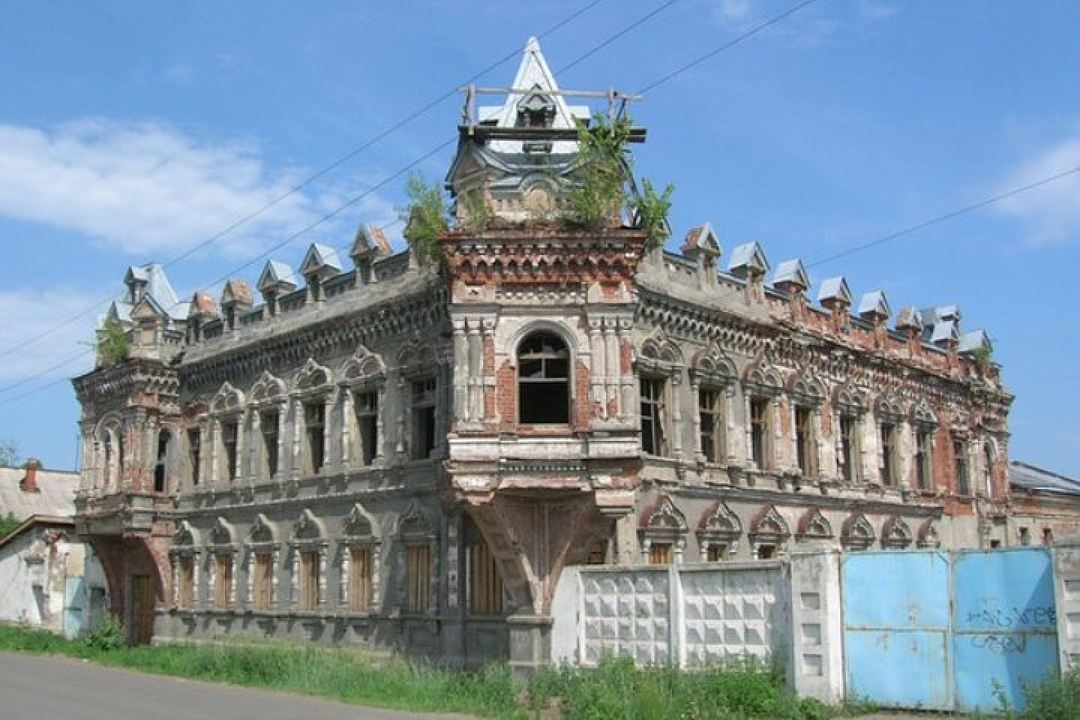 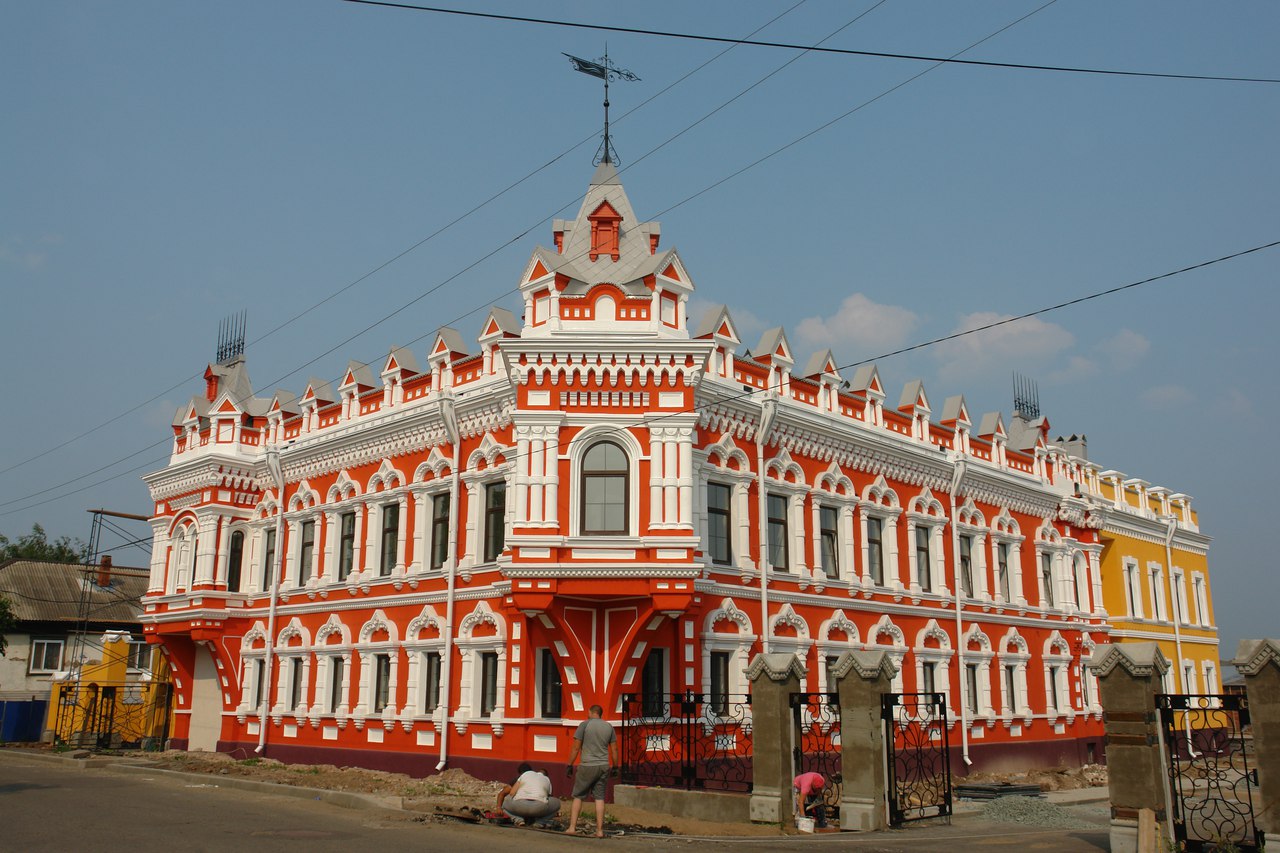 Подготовила:
Гараева Алина
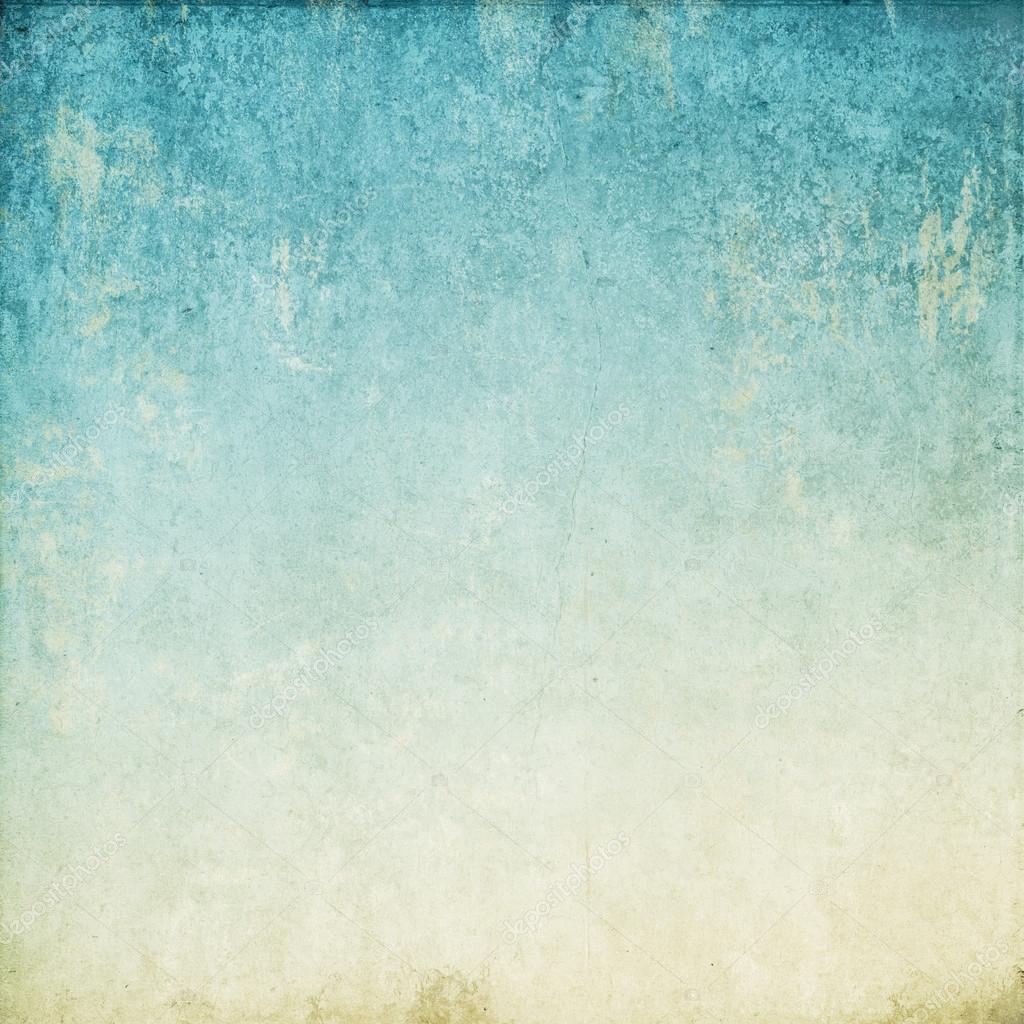 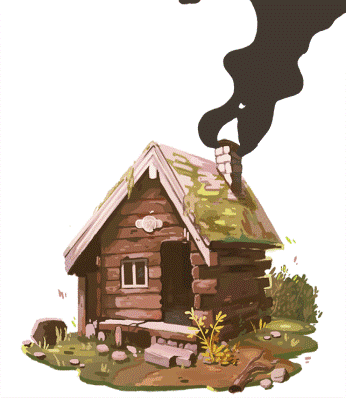 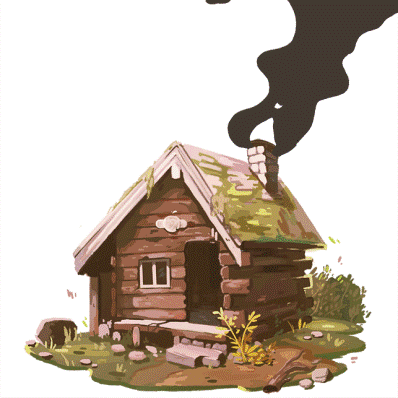 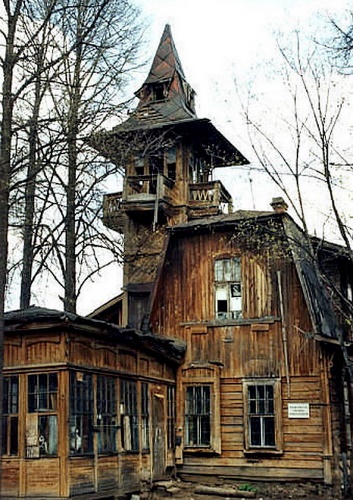 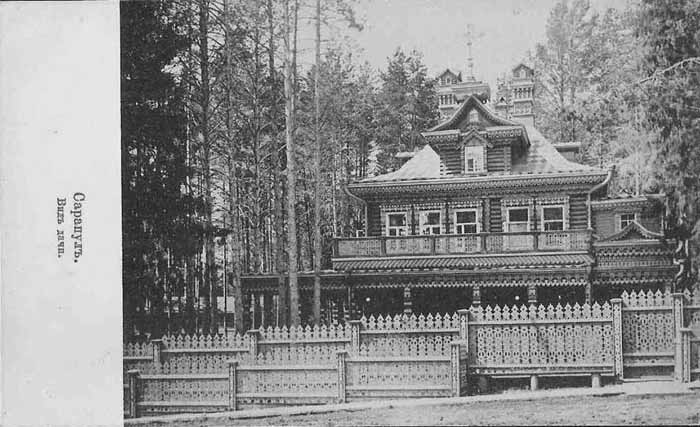 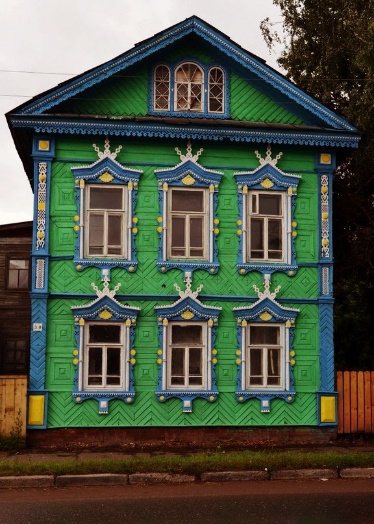 Купеческий город, дома, терема
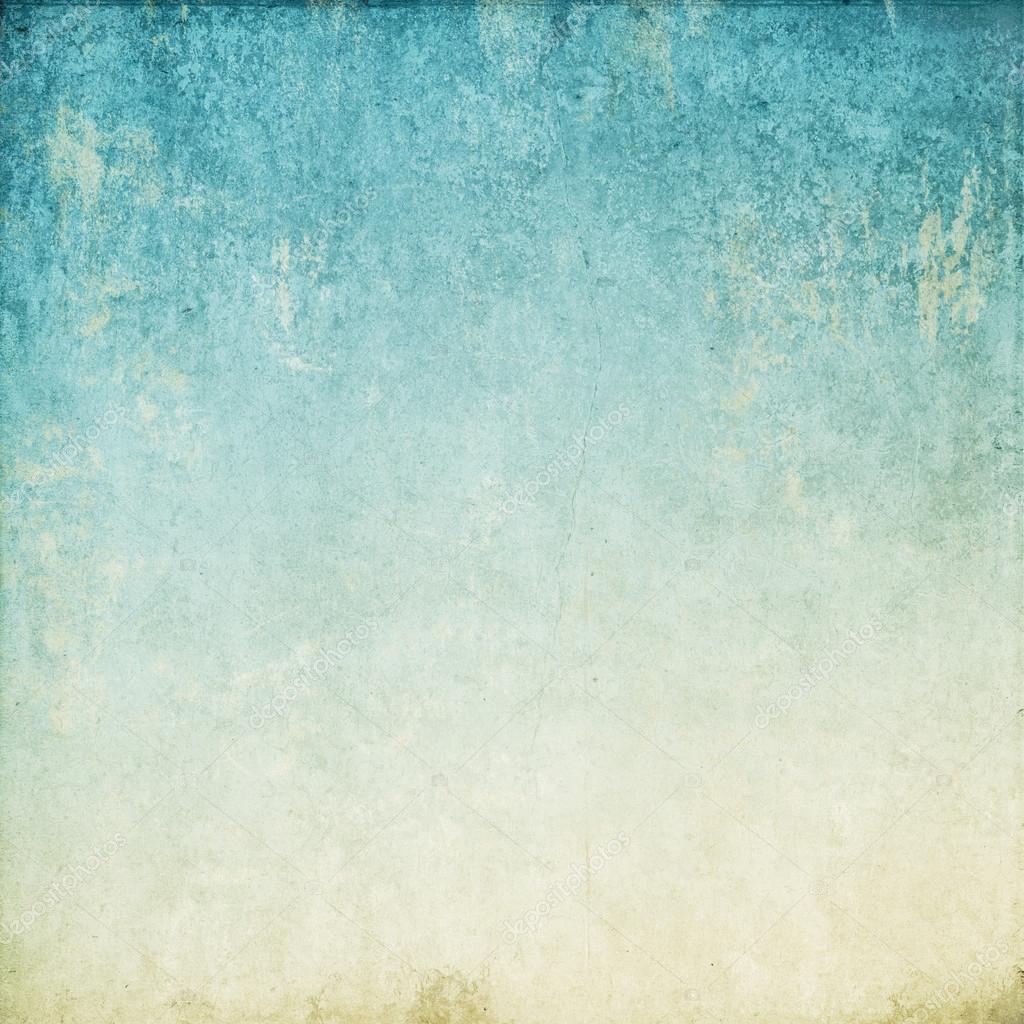 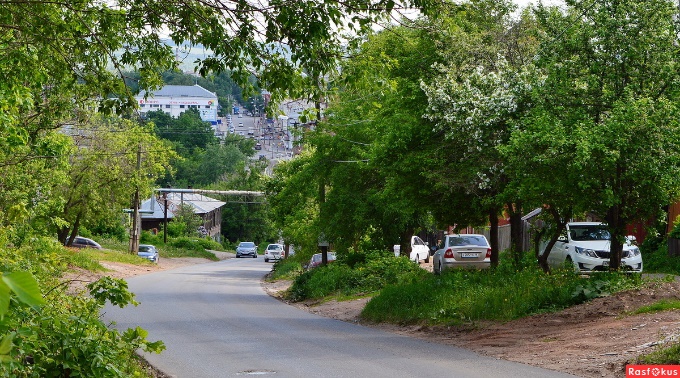 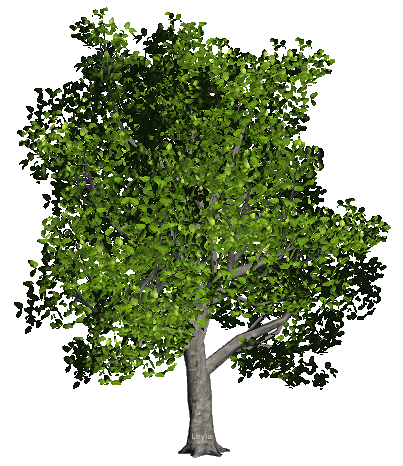 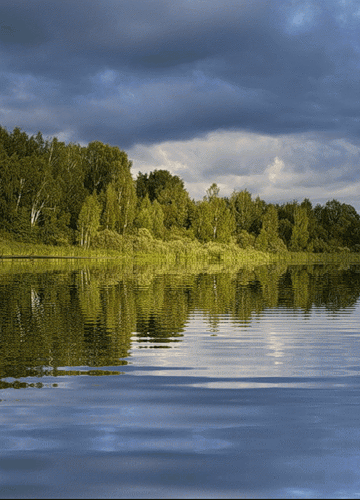 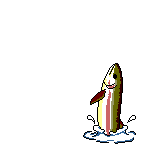 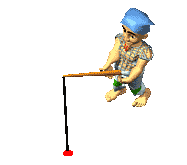 Зелёные улицы, Кама-река
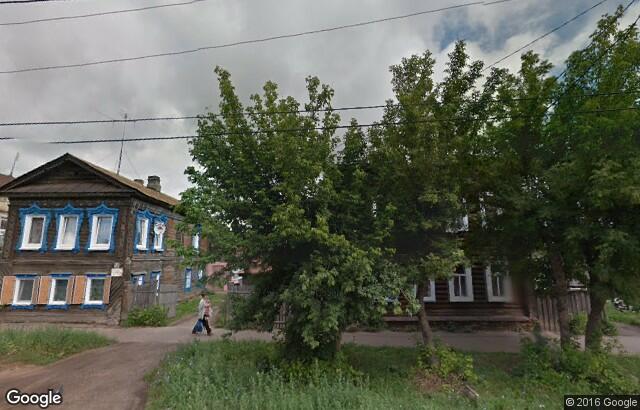 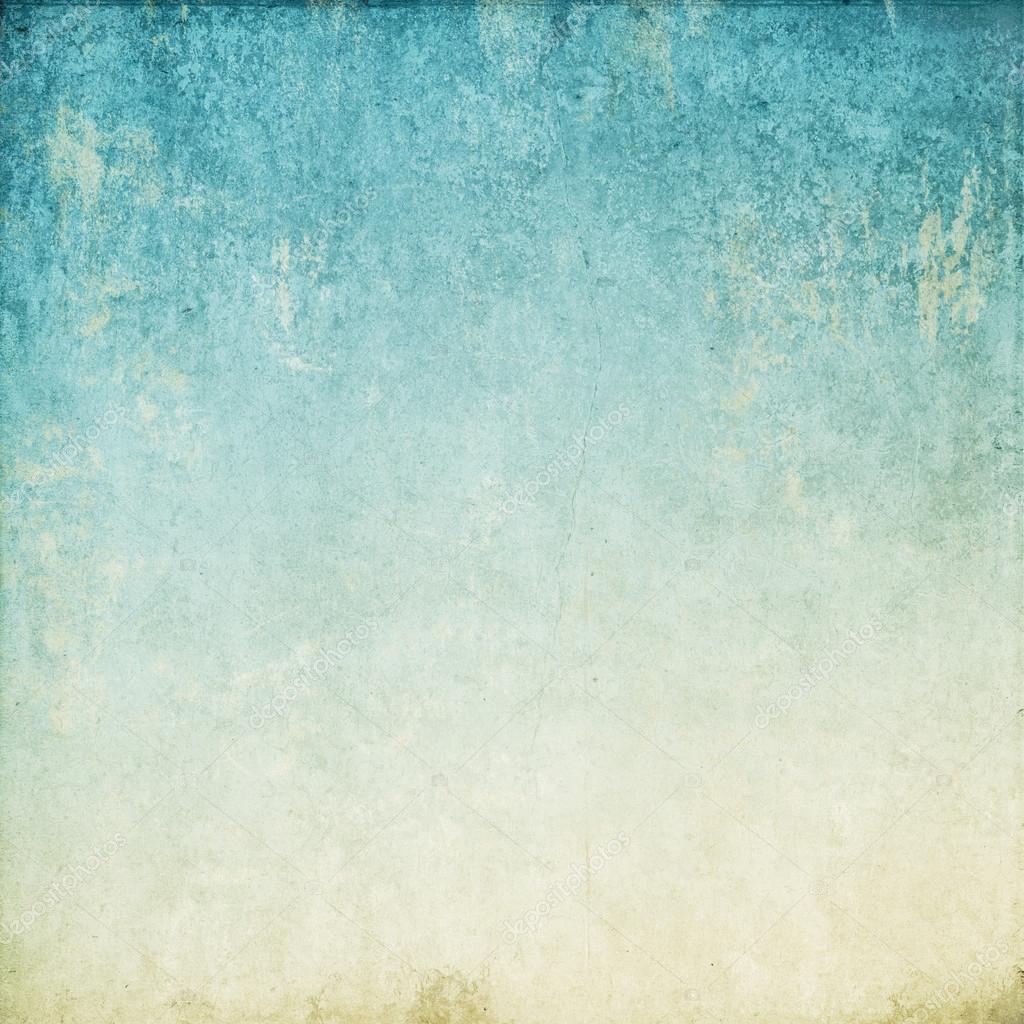 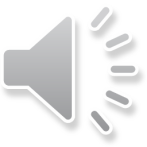 И с горки на горку дорога бежит, 
И звон колокольный в округе звучит
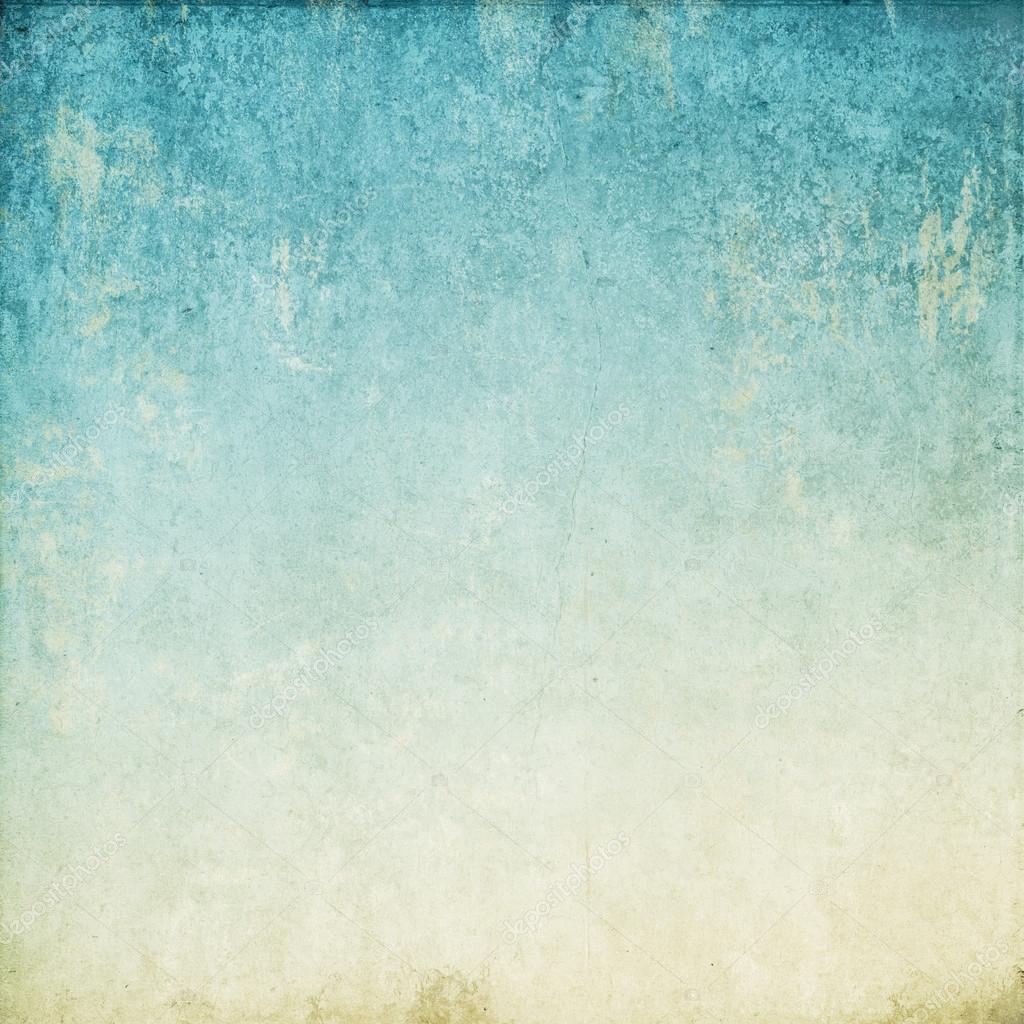 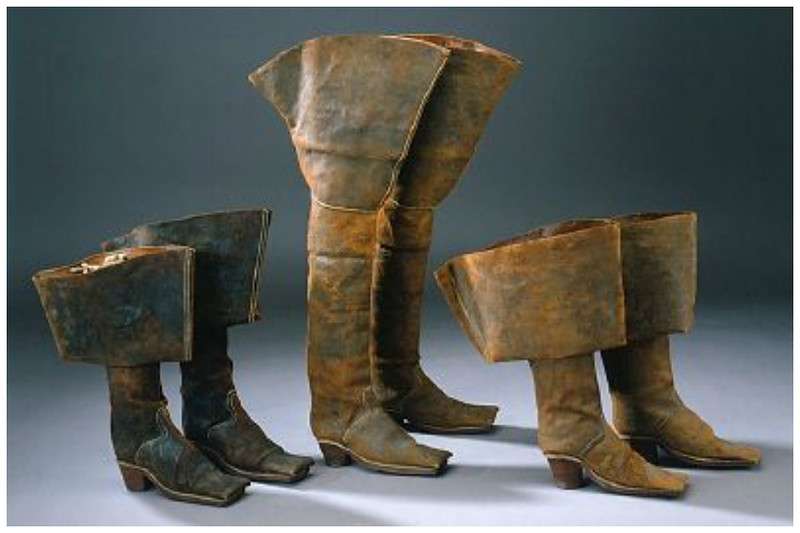 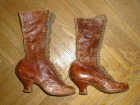 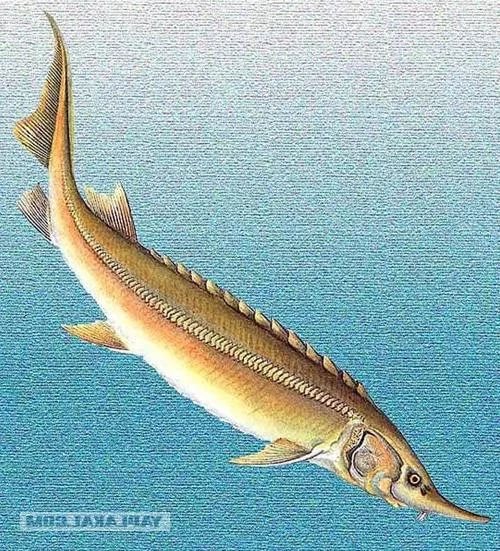 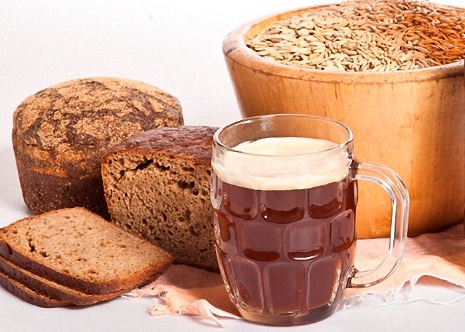 Старинный Сарапул, спокойный народ,
 Он желтую стерлядь к царице везёт
Умеют Сарапульцы шить сапоги, 
И хлебы испечь, и заквасить квасцы
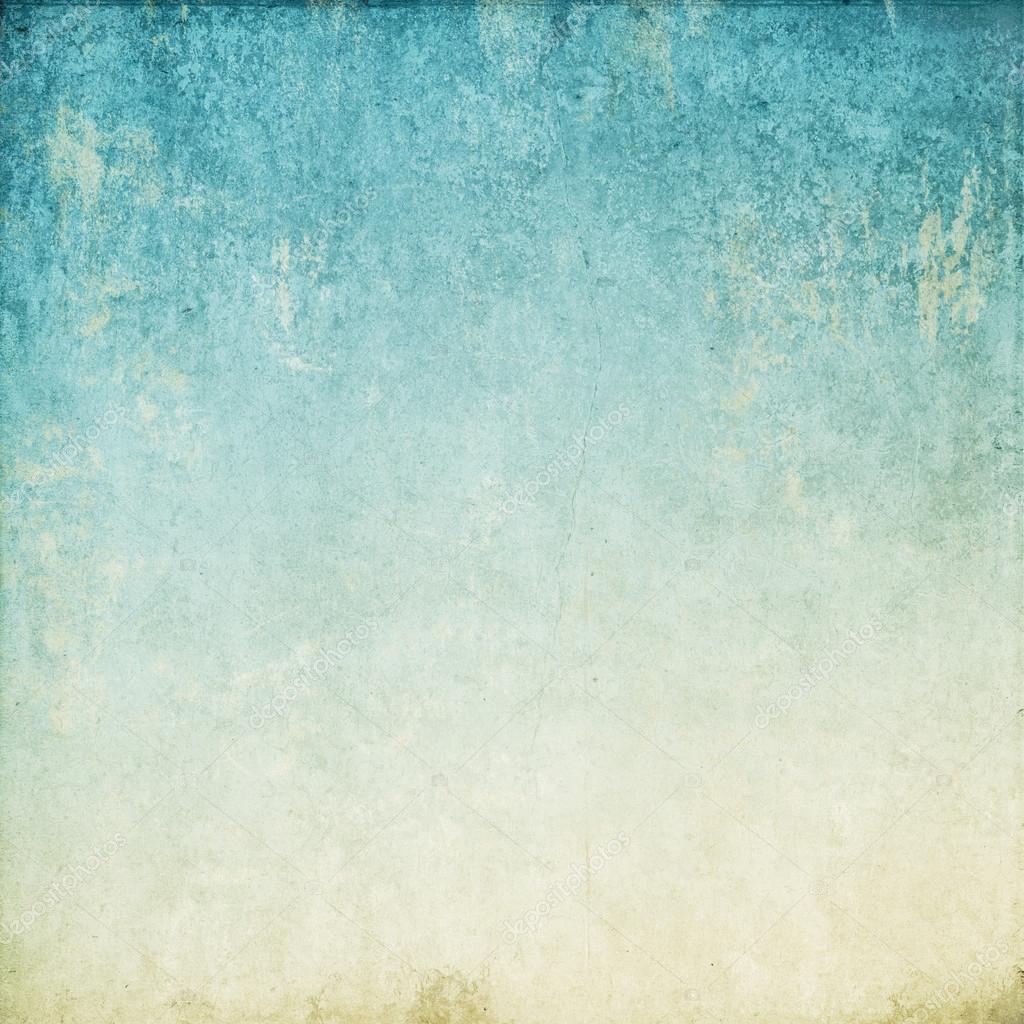 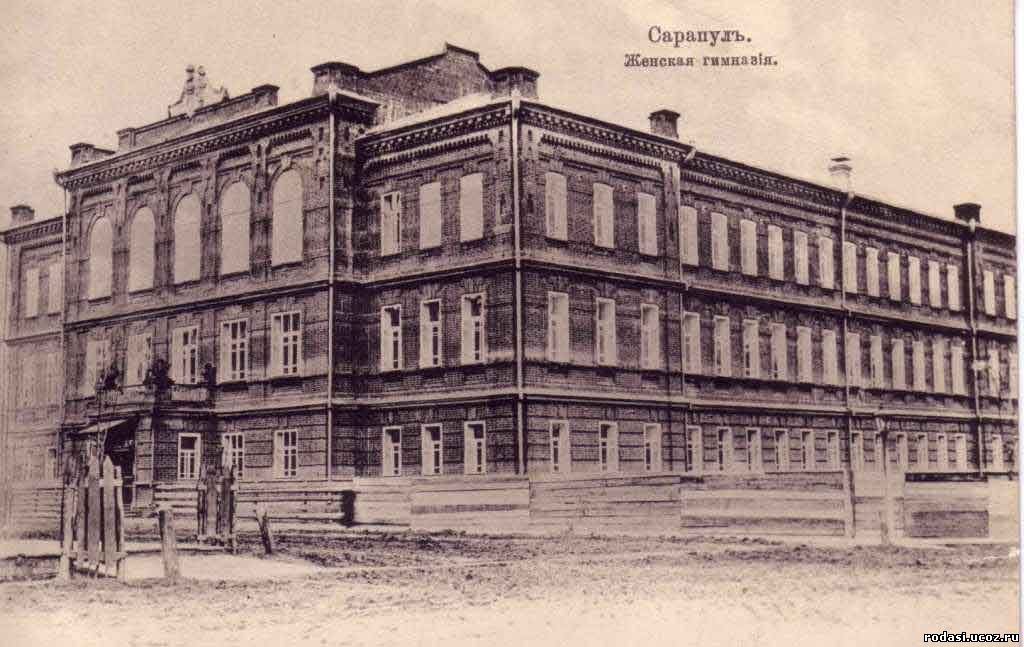 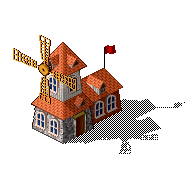 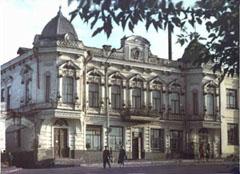 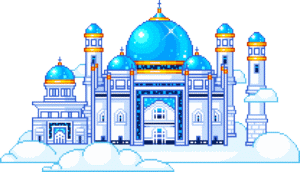 И денег дают не жалея купцы,
 На нужды гимназий, себе на дворцы…
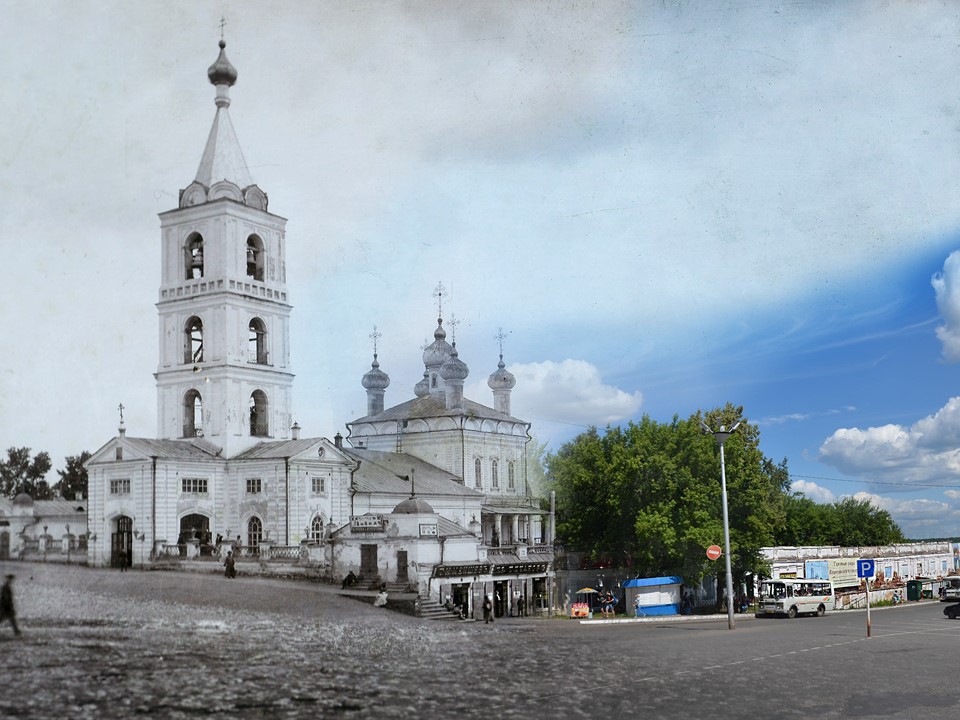 Но вот современный Сарапул стаёт…
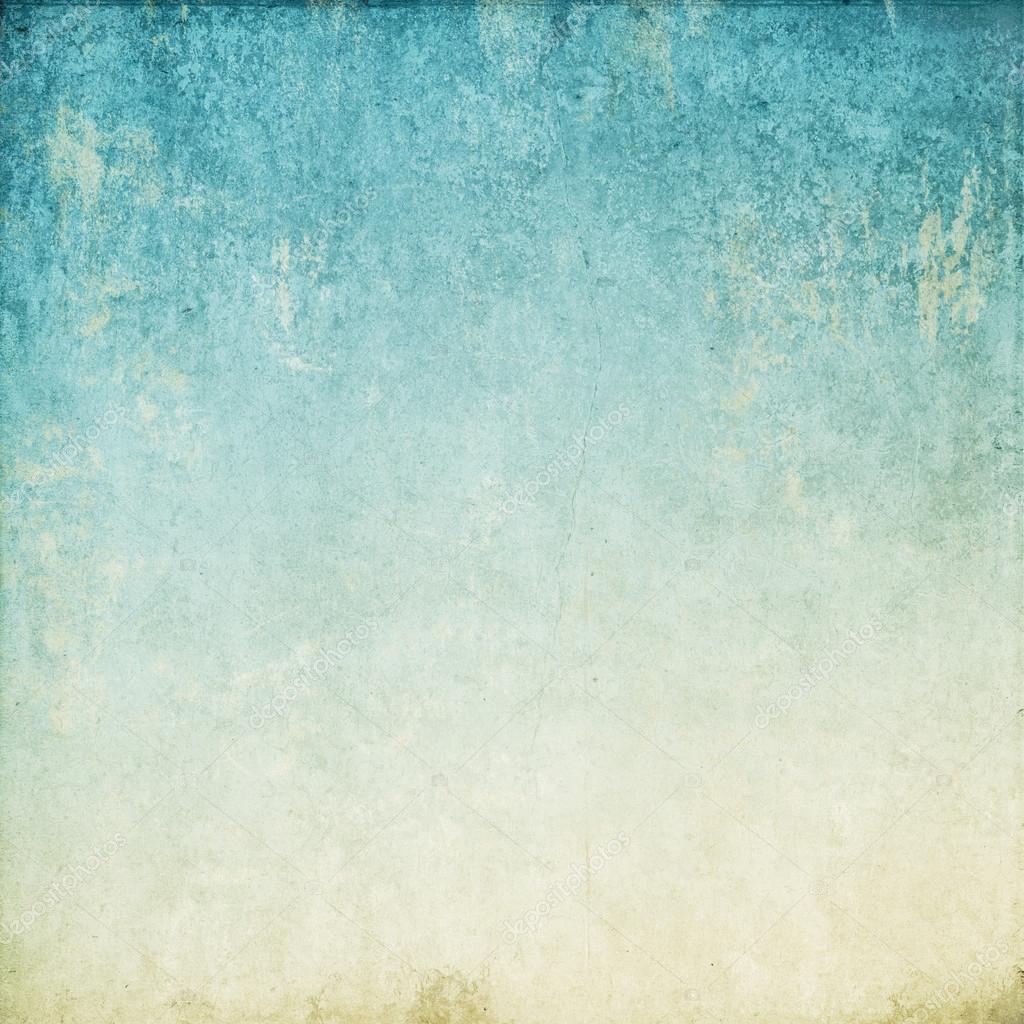 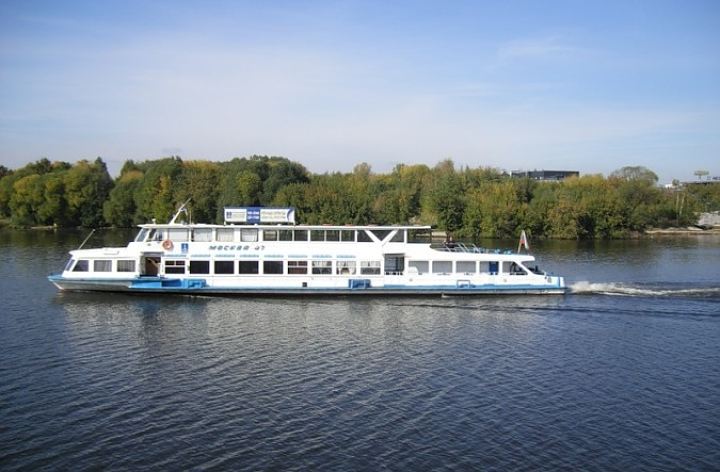 Дома из бетона, в порту пароход…»
(Соколова С.В.)
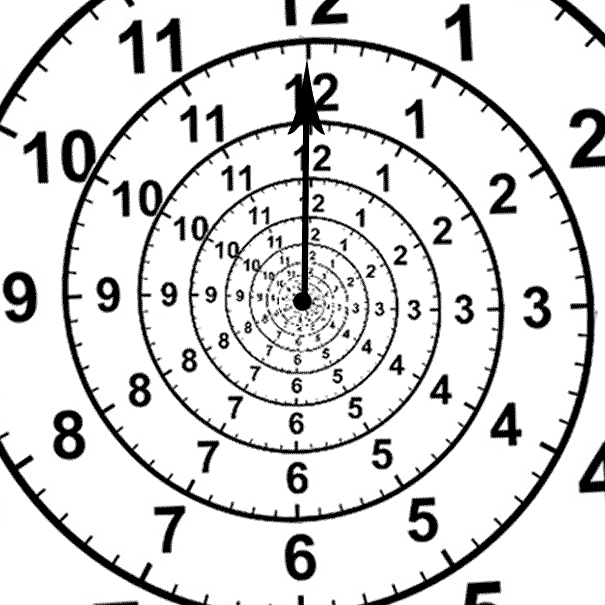 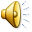 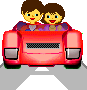 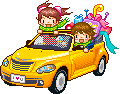 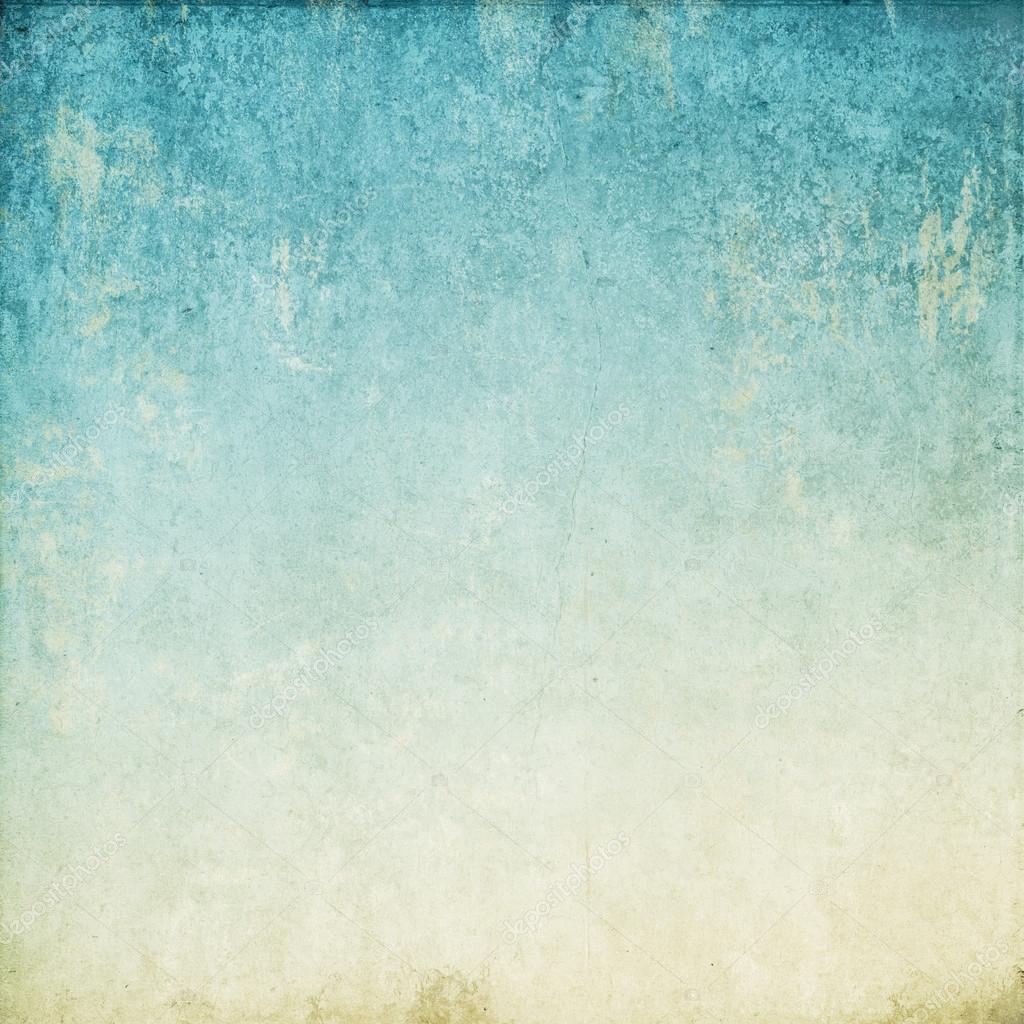 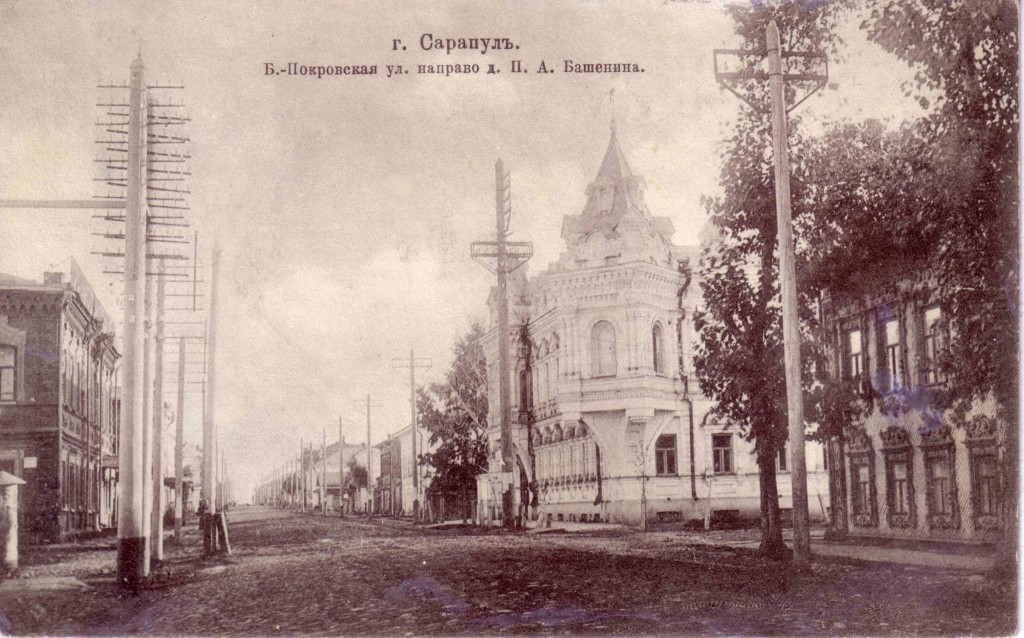 ул. Большепокровская
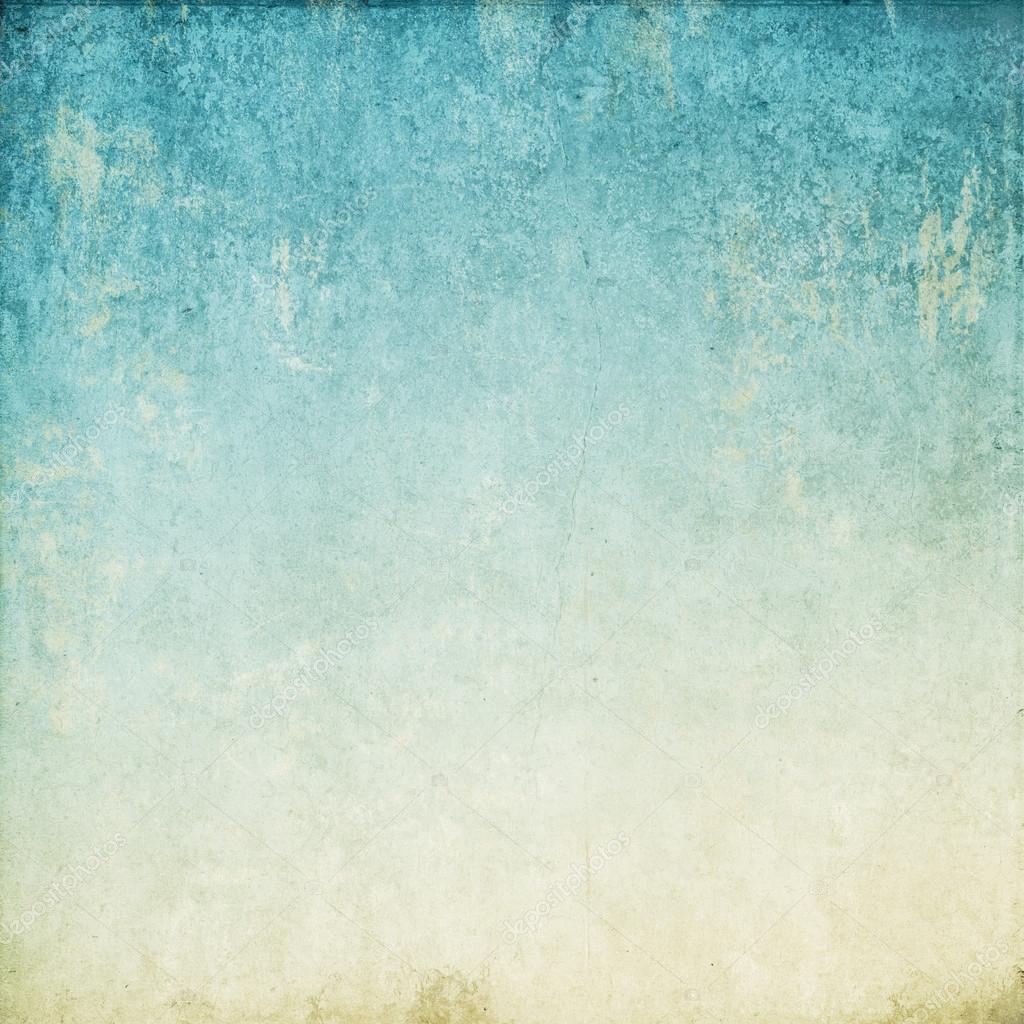 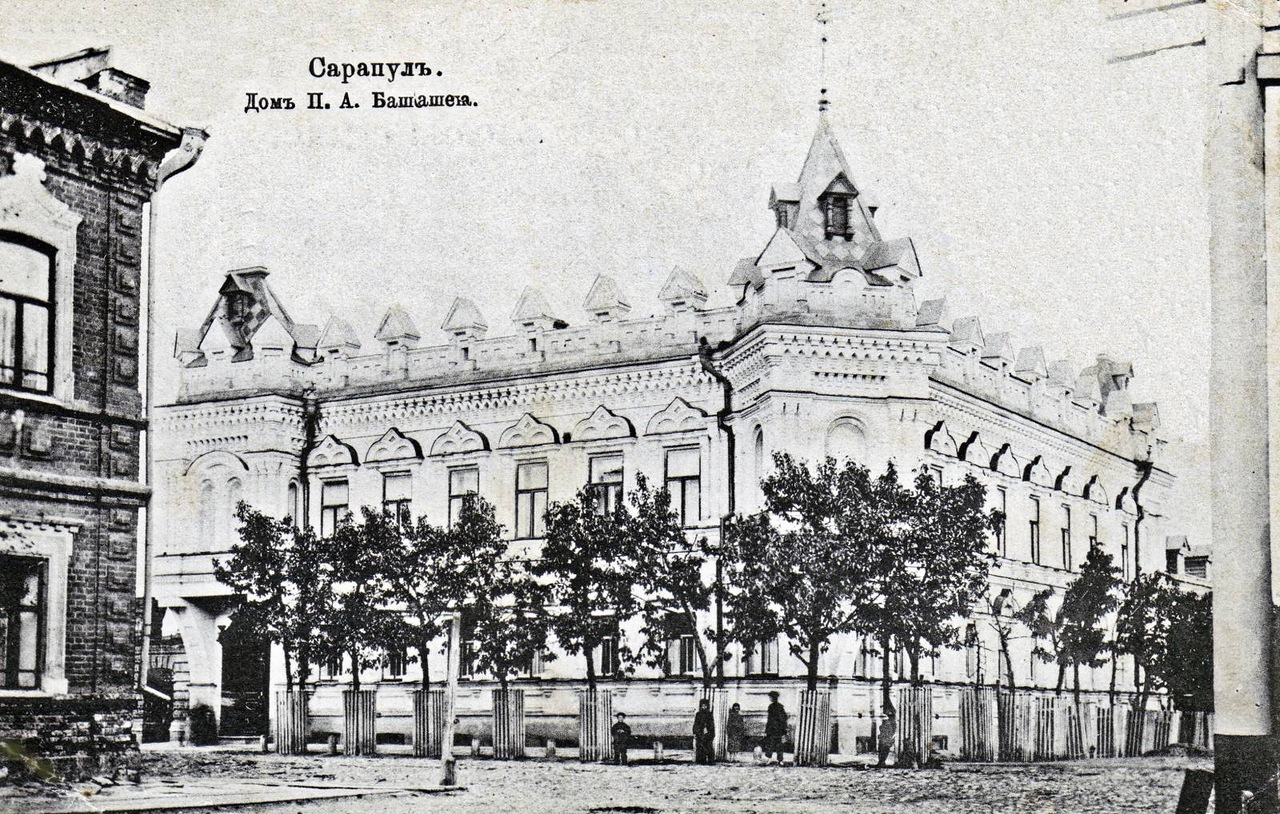 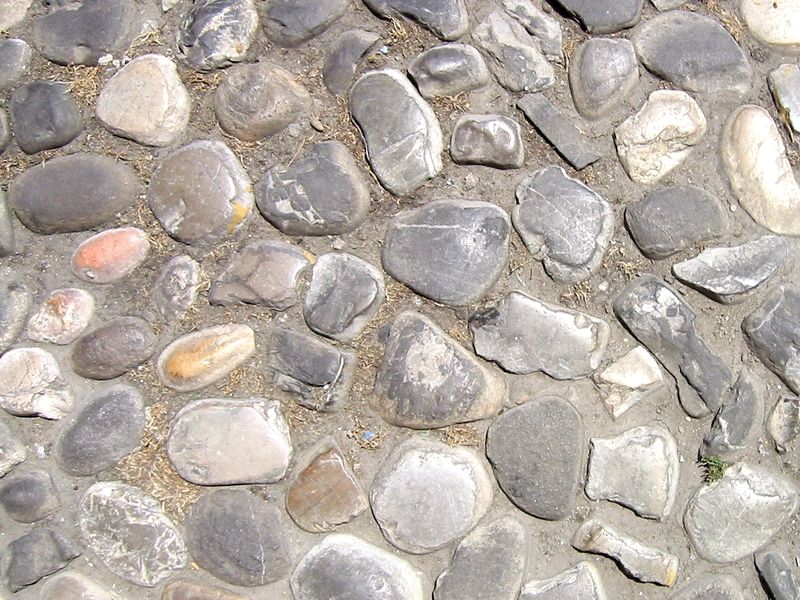 .
На Большепокровской улице стоит замечательный дом, где жил со своей семьей  
П. А. Башенин – городской голова
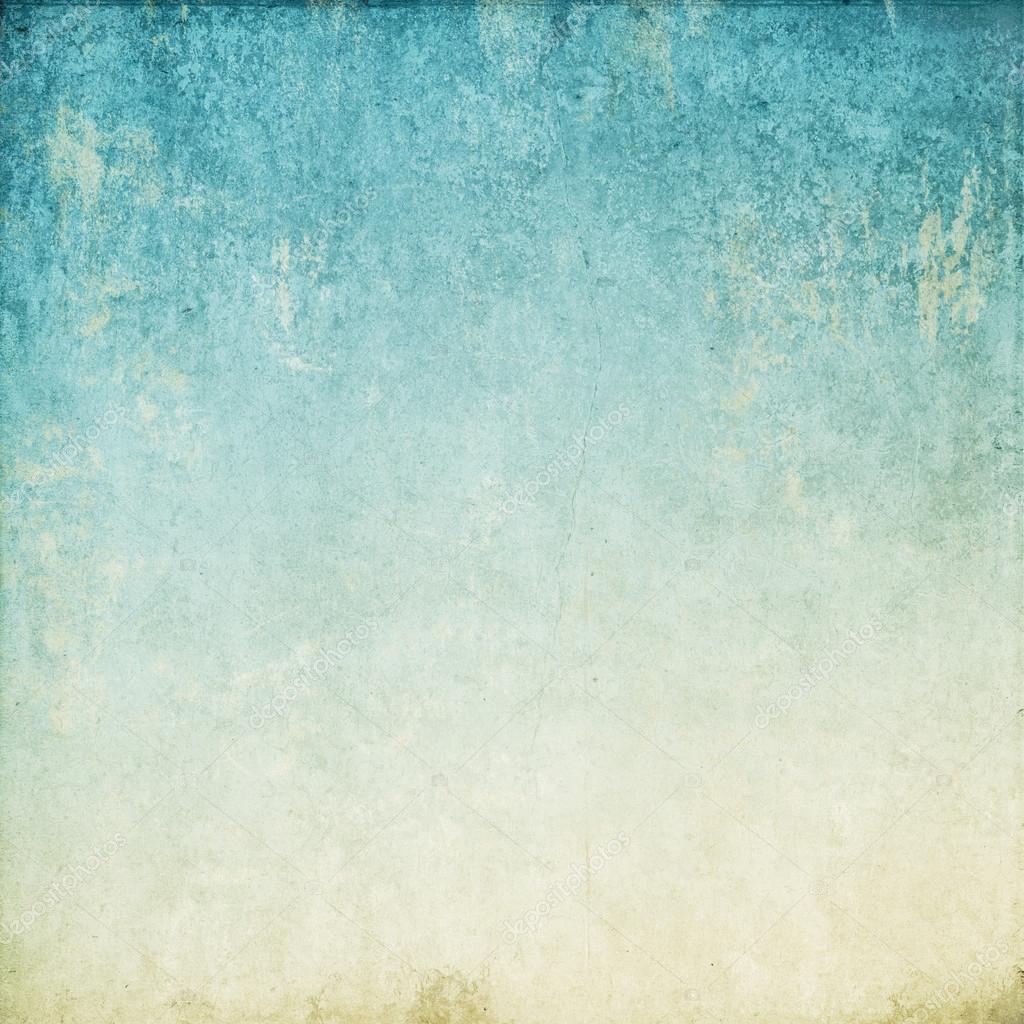 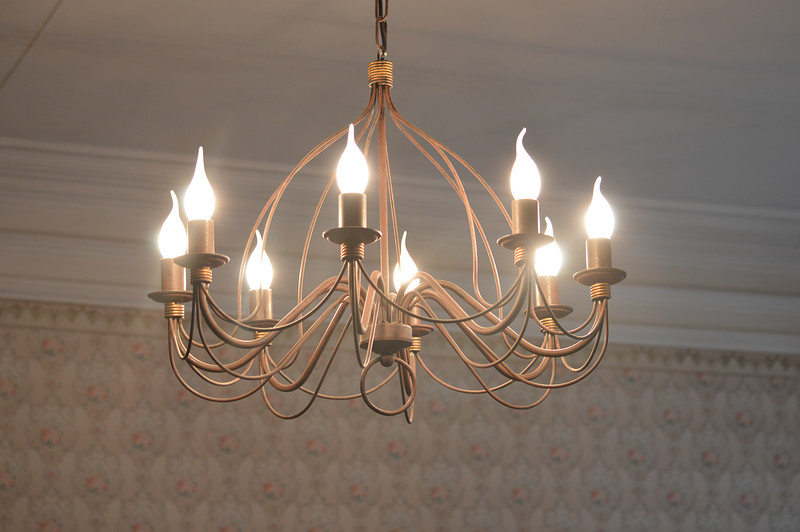 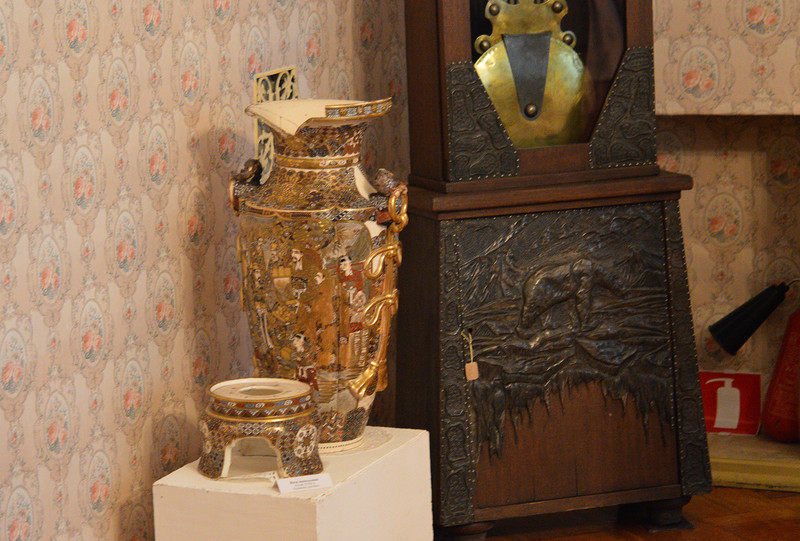 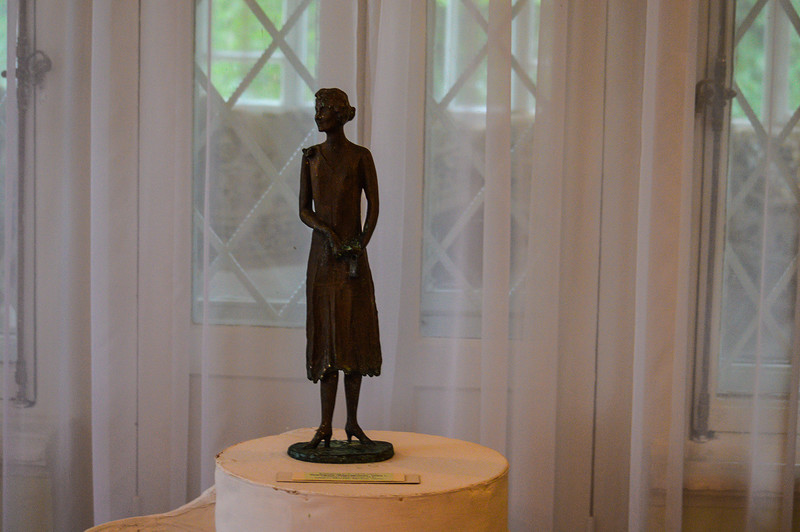 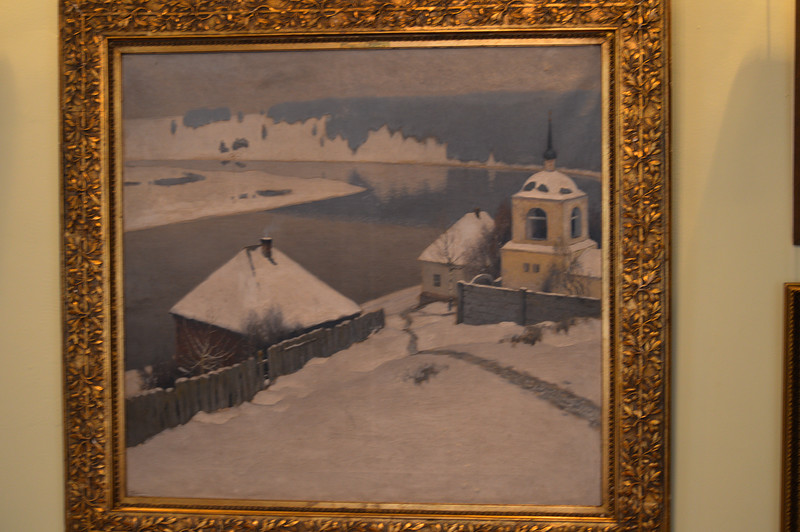 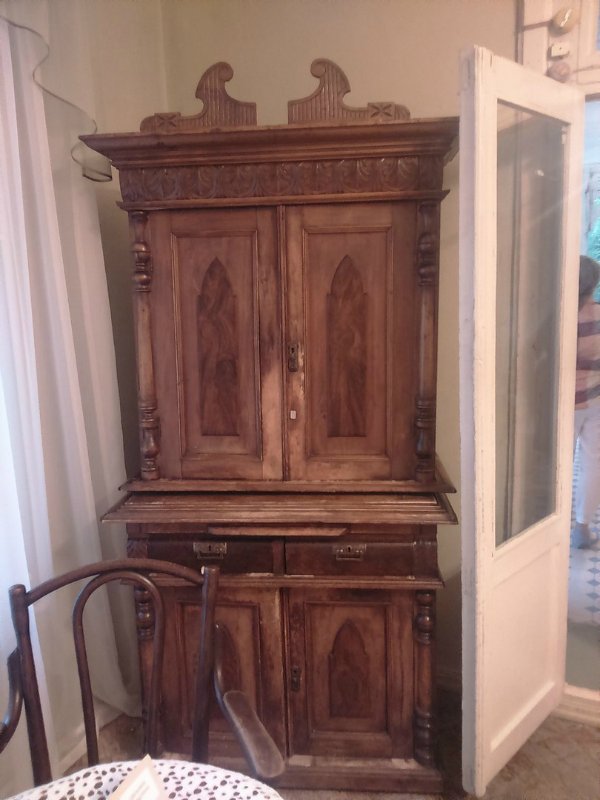 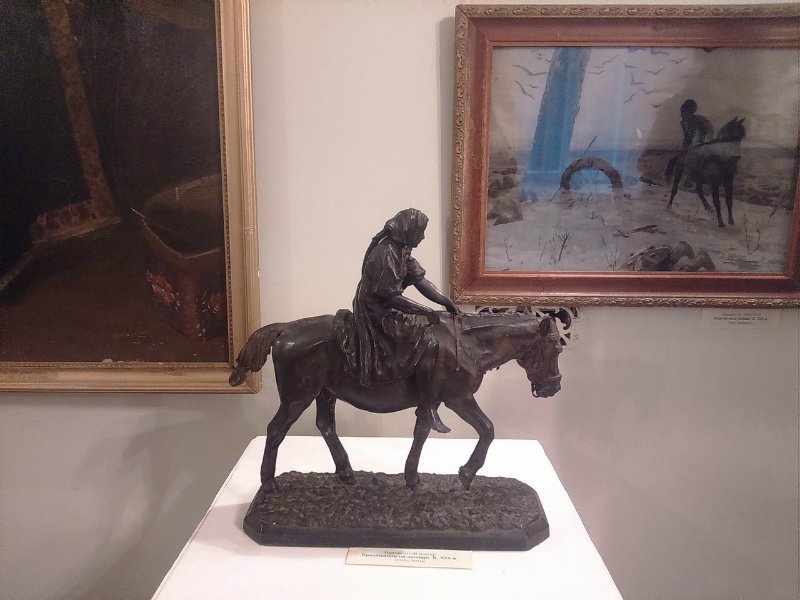 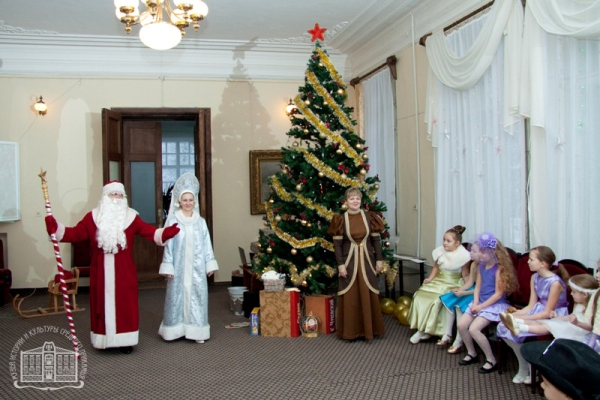 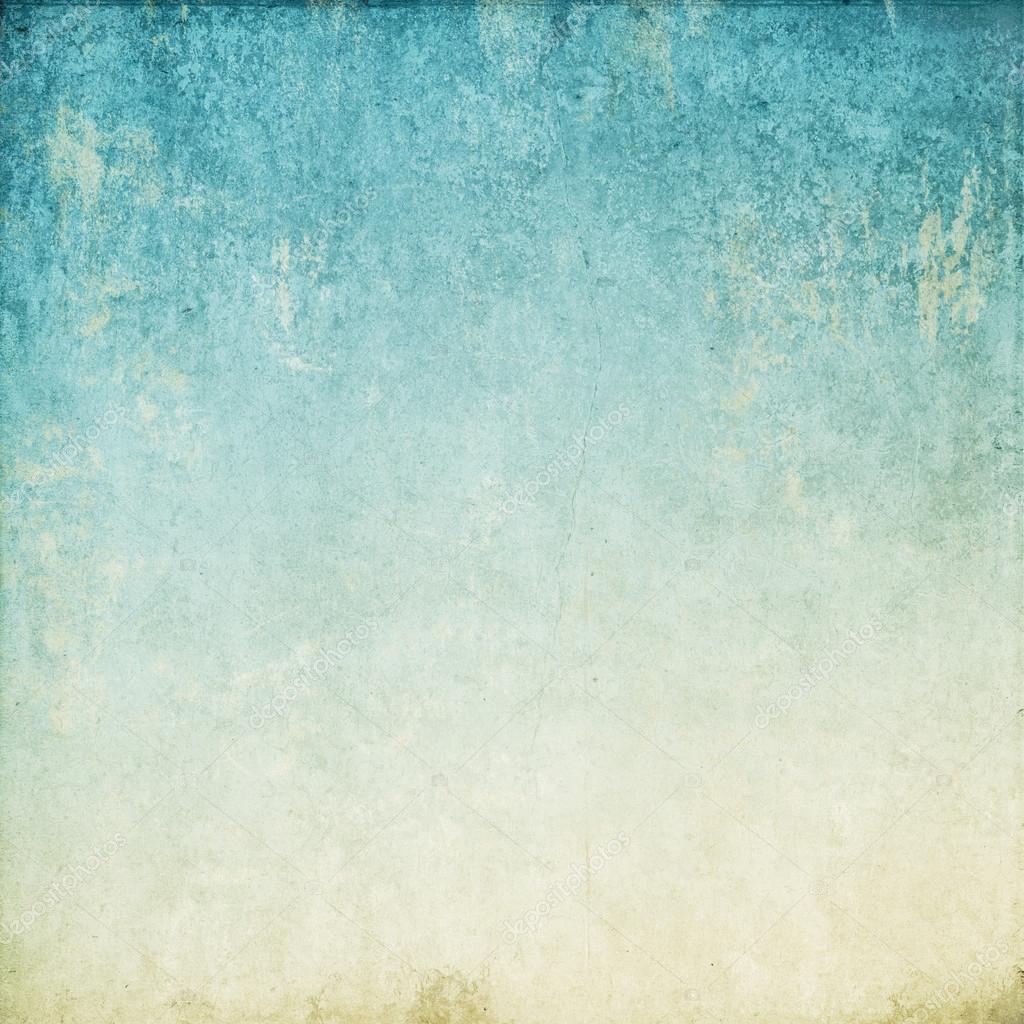 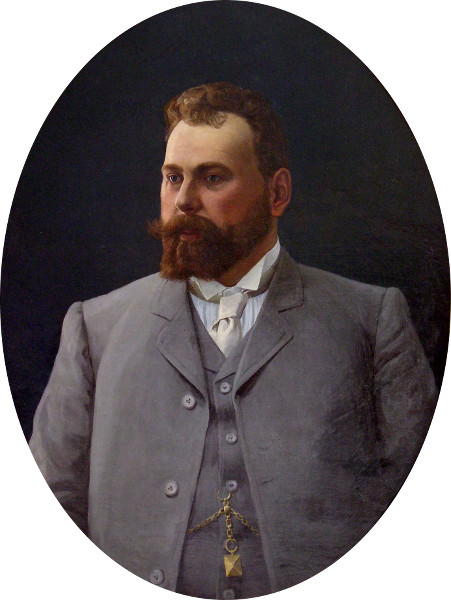 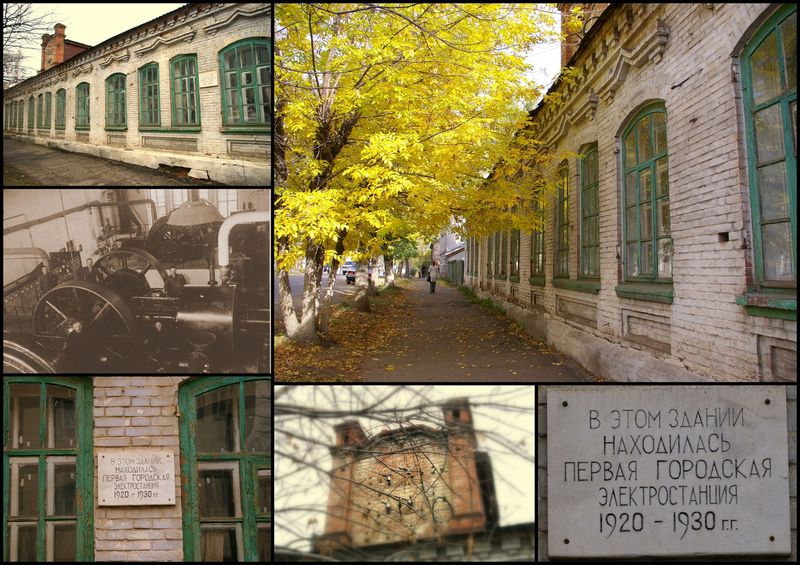 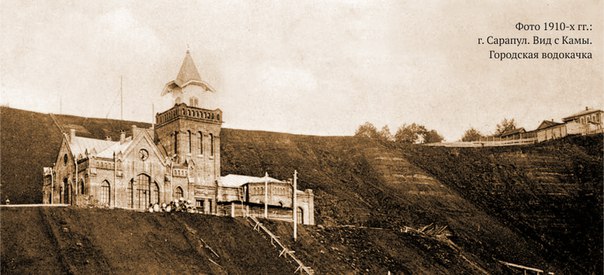 Павел Андреевич 
Башенин
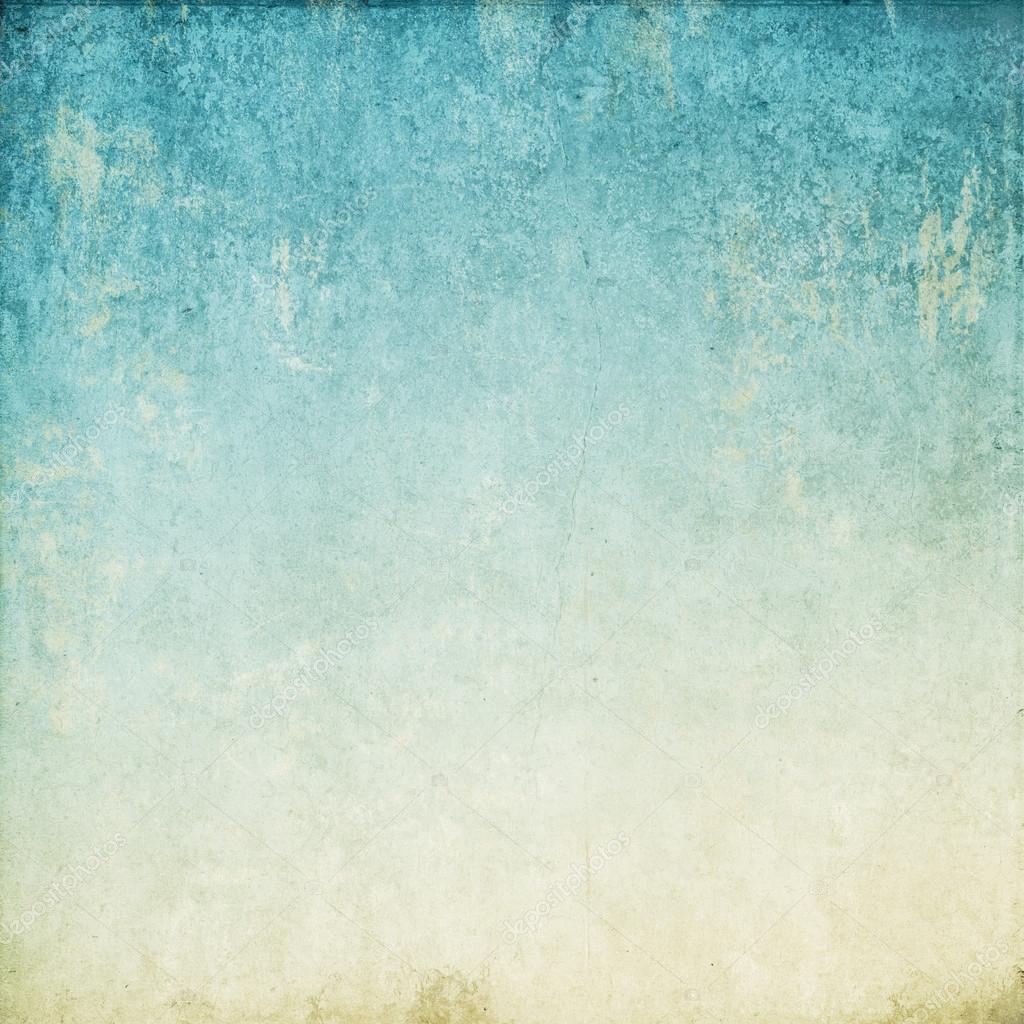 В этом доме у первых в городе появился автомобиль «Форд». Башенины ездили на нем на дачу, катали крестьянских детей. Управлял машиной друг и шофер 
Павла Башенина 
Василий Карпович Ярхов
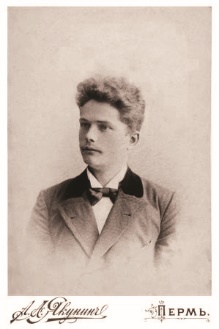 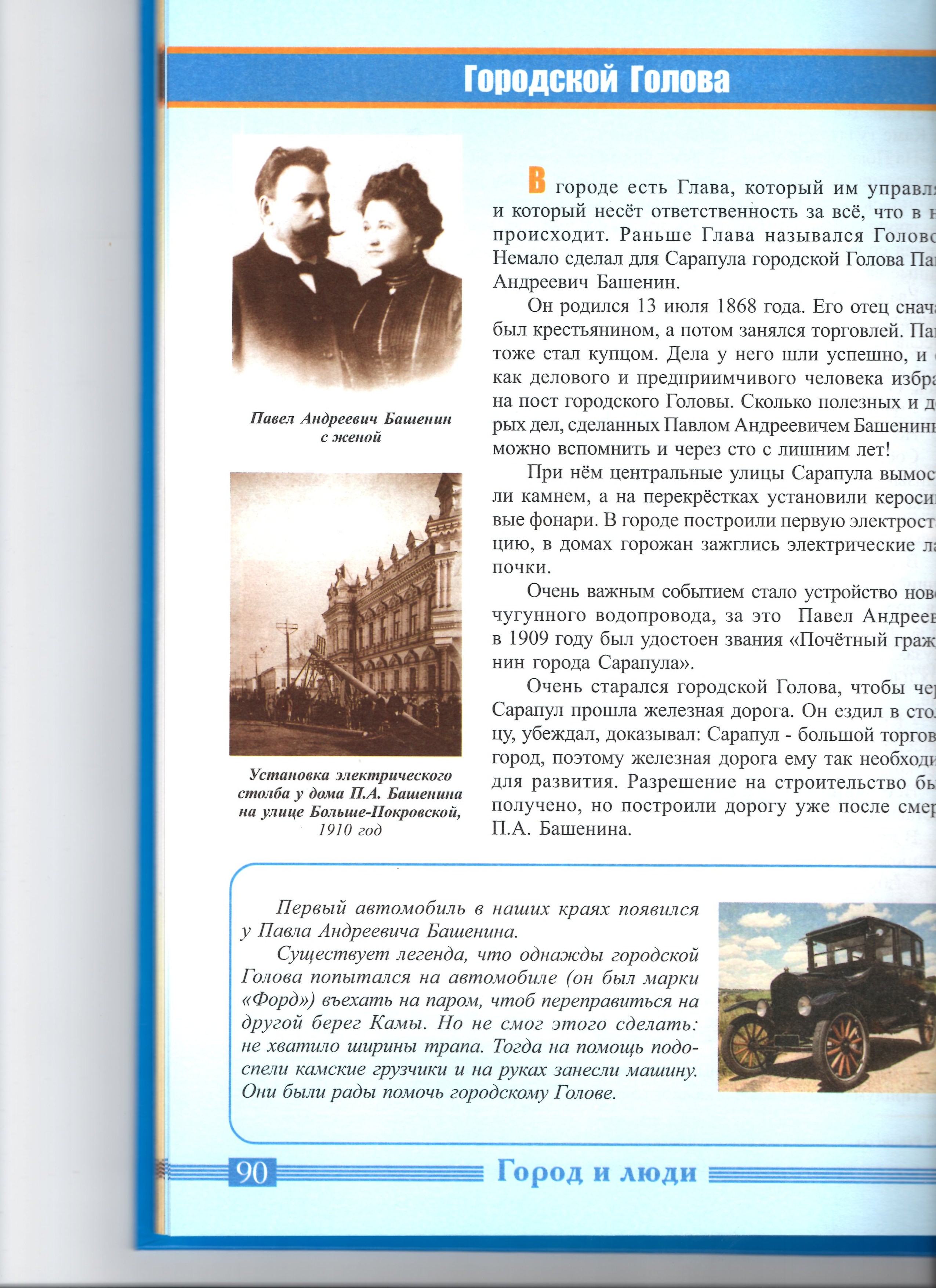 Василий Карлович Ярхов 
Друг и водитель П. А. Башенина
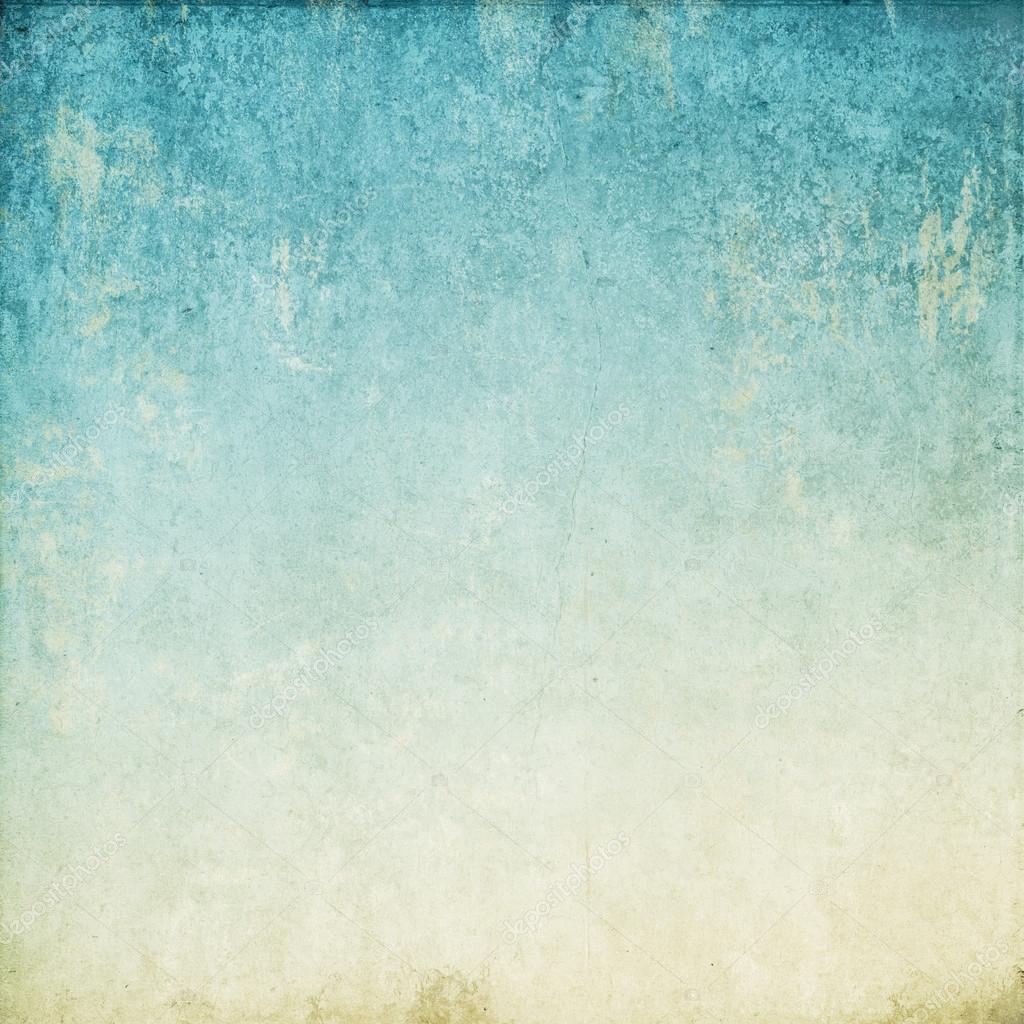 Дом Башенина
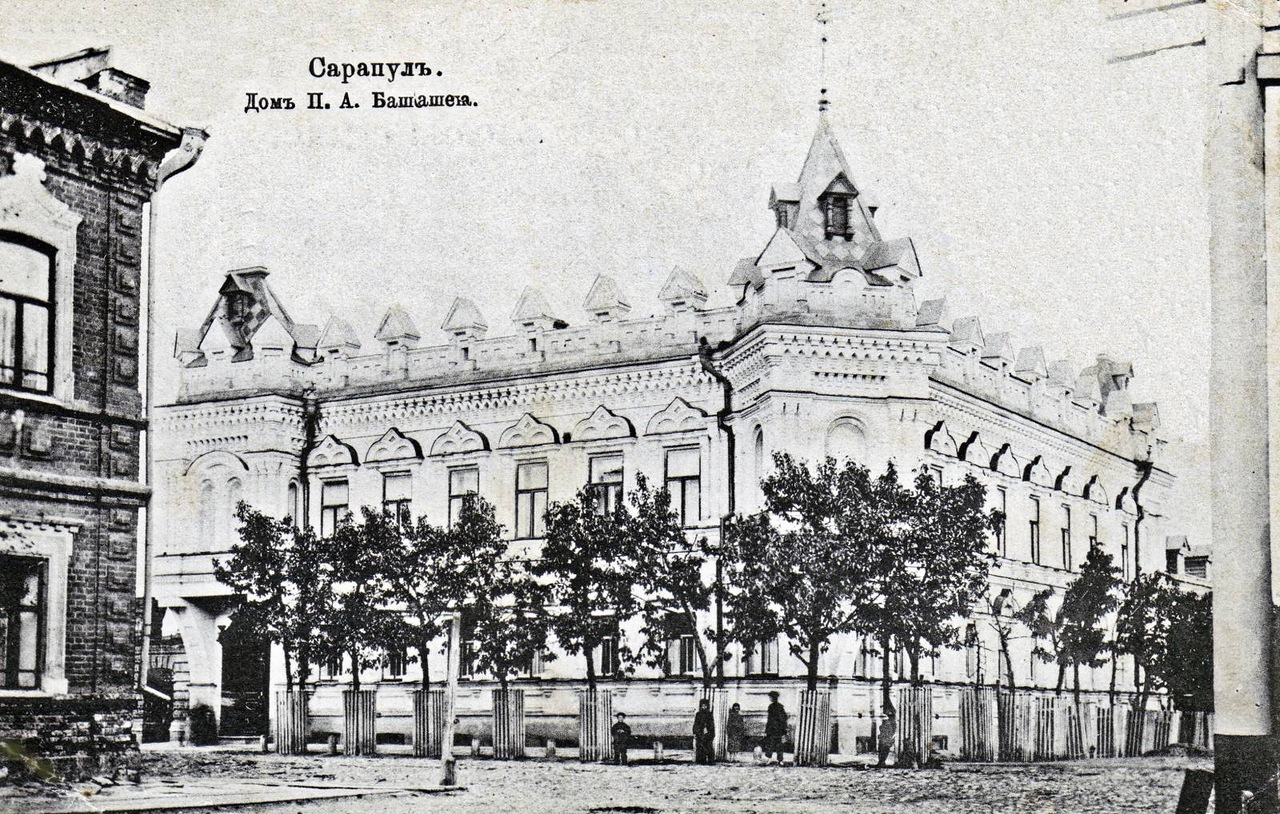 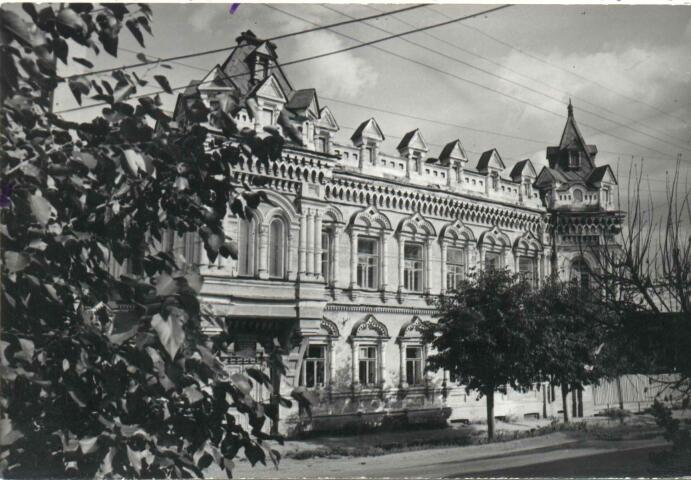 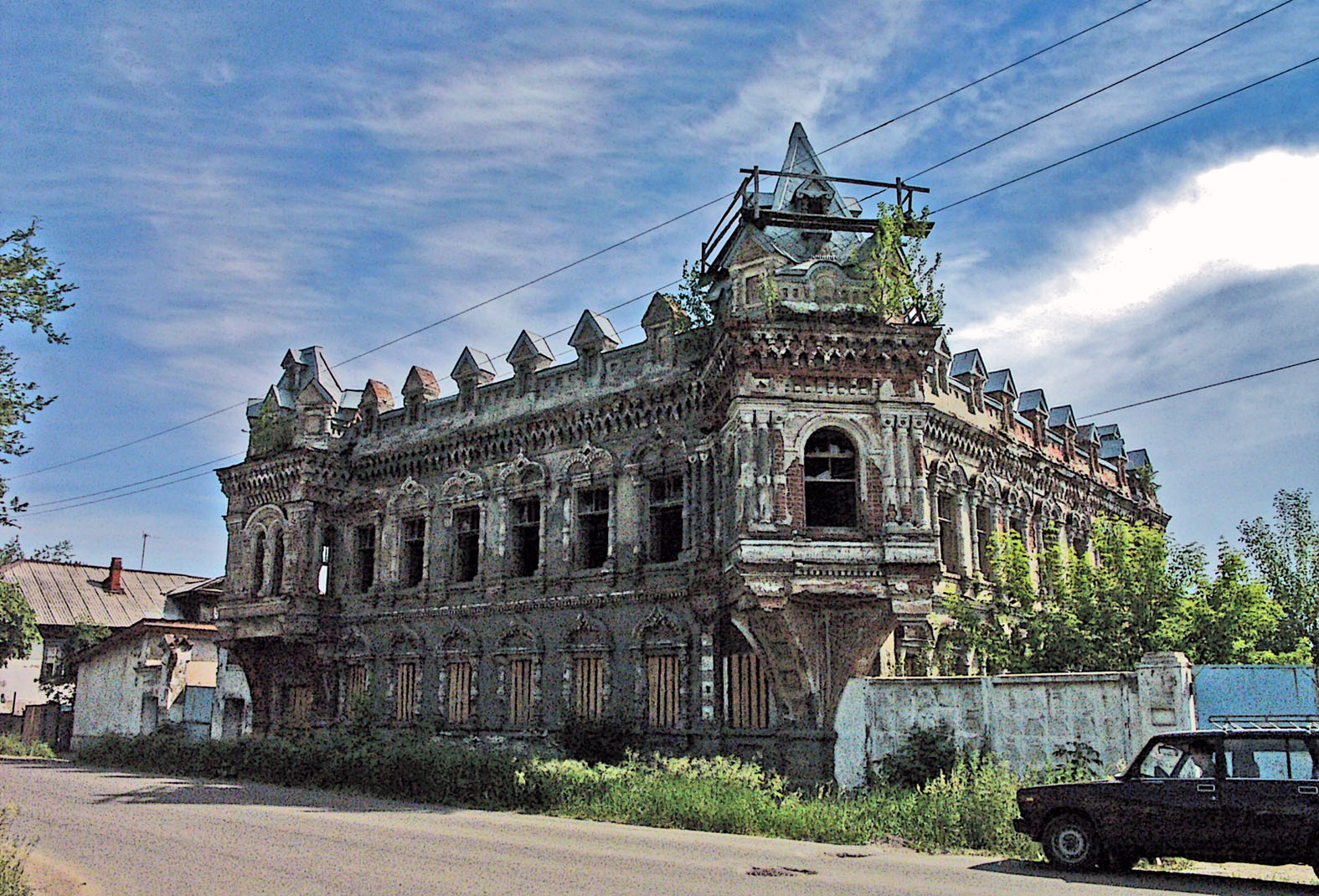 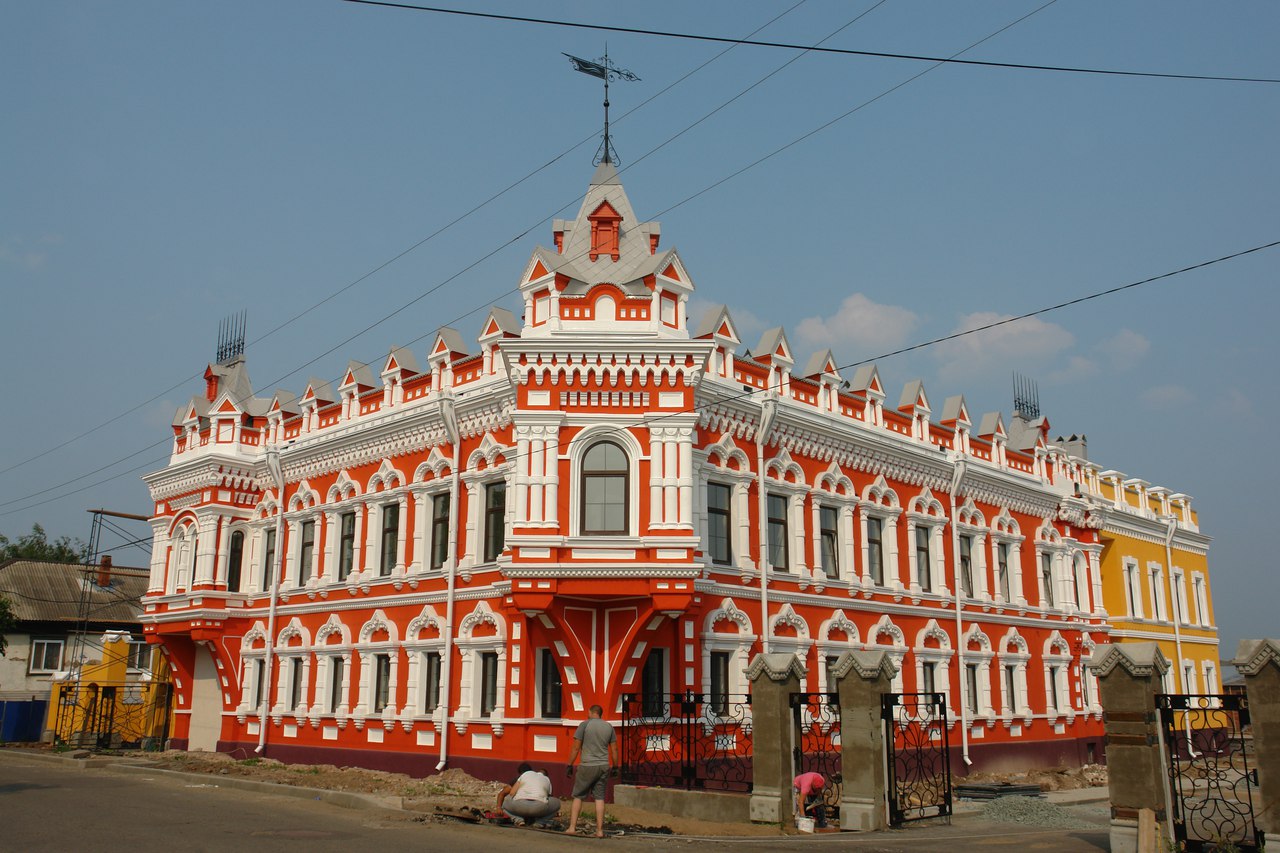 Дом построил П. А. Башенин, глава г. Сарапула в 1904, на улице Большепокровская.   Дом кирпичный, двухэтажный, построен на европейский манер. Крыша сделана в виде короны с башенками. Здание было великолепным снаружи и внутри, украшено цветными витражами.В народе его прозвали «Царь-дом».
После революции улица была 
переименована в улицу Труда.
В доме находился Дворец труда, 
затем - детская больница.
Долгое время дом пустовал, разрушался…
В 2016 году дом отремонтирован. 
Сейчас там находится медицинский центр
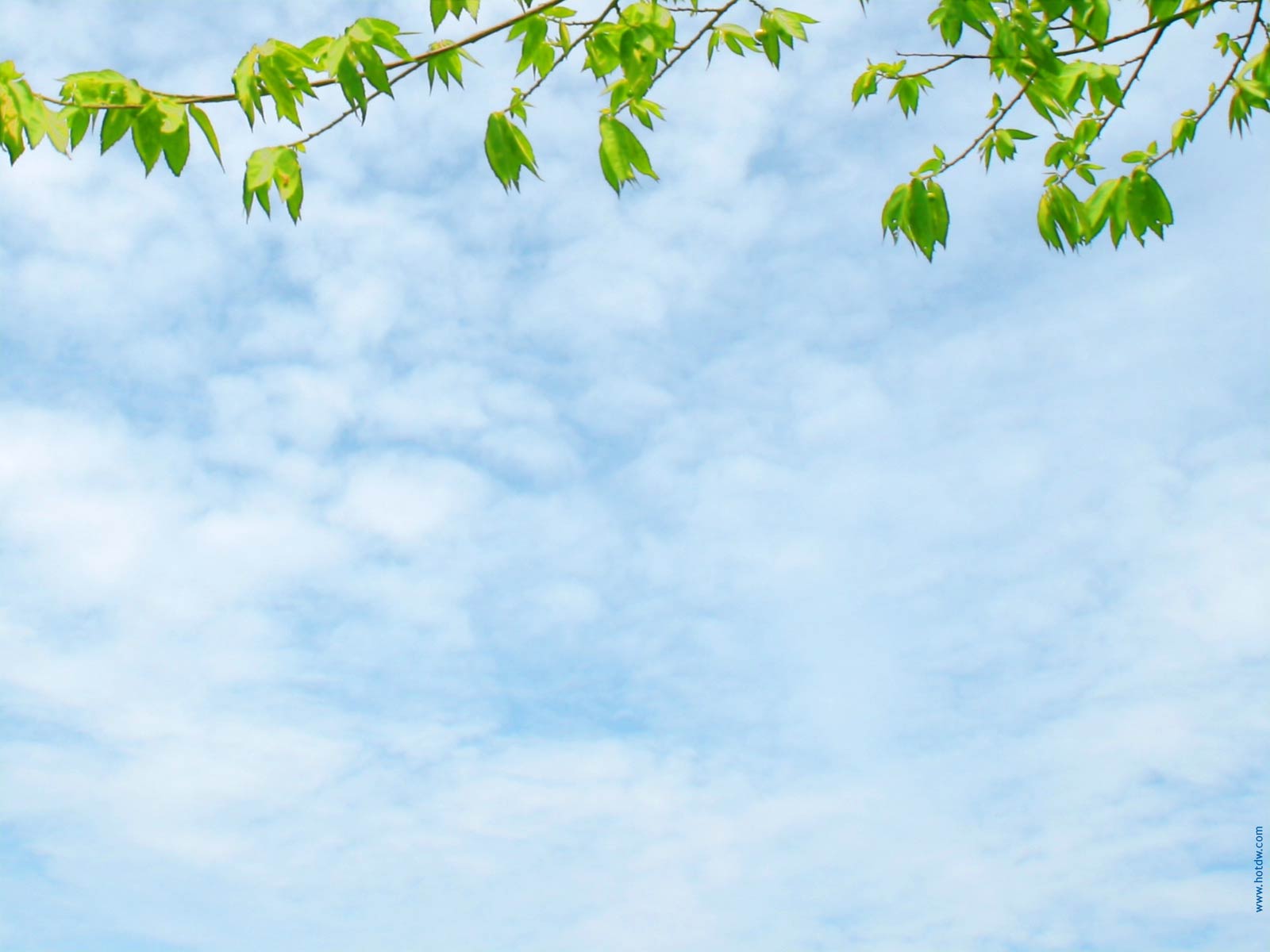 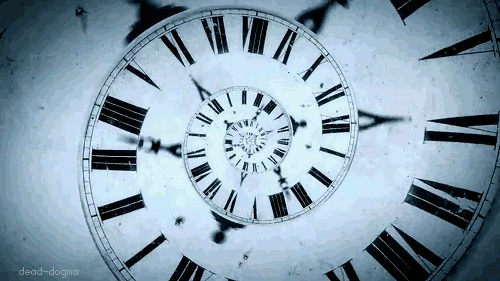 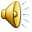 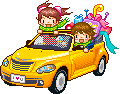 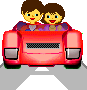 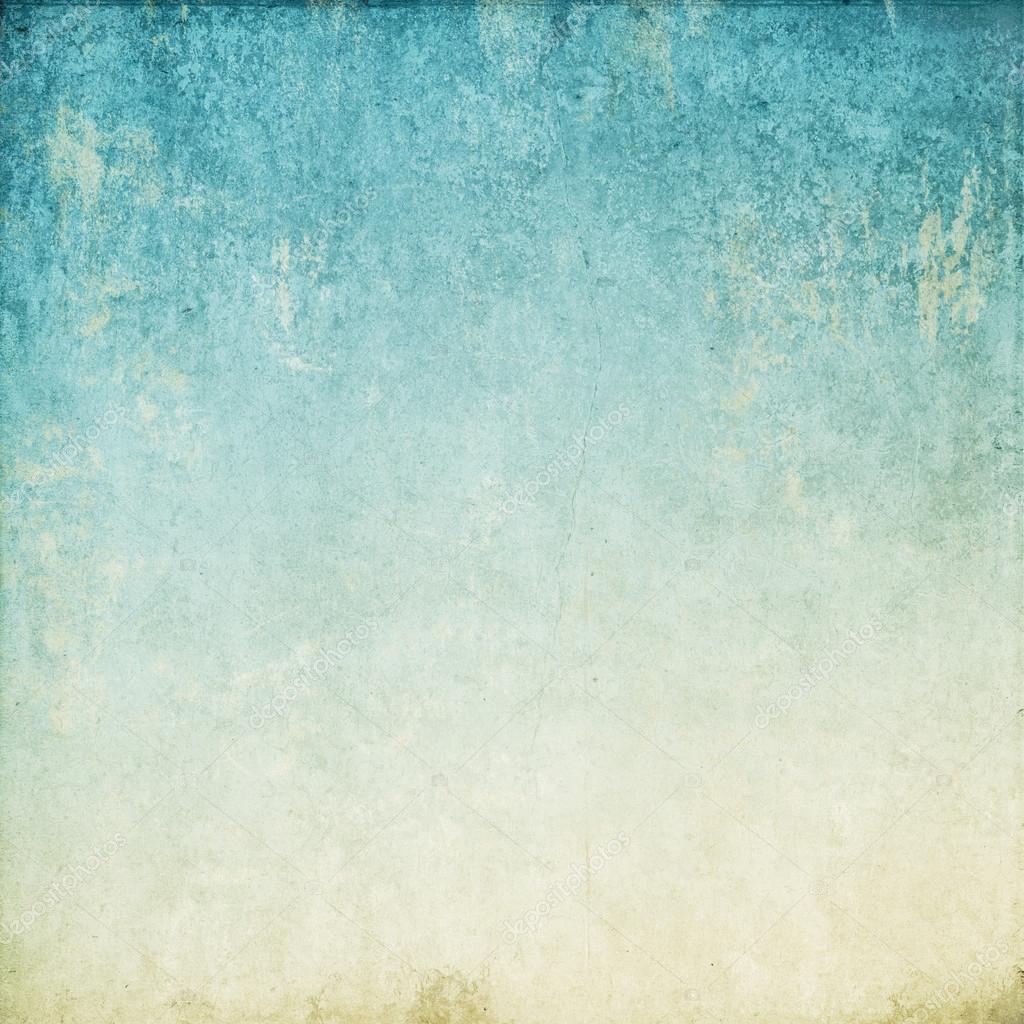 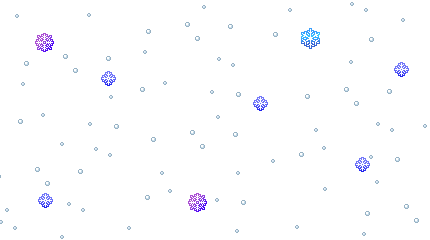 Спасибо
 за внимание!
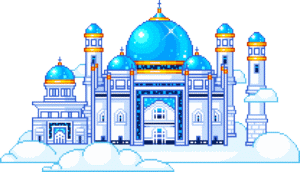